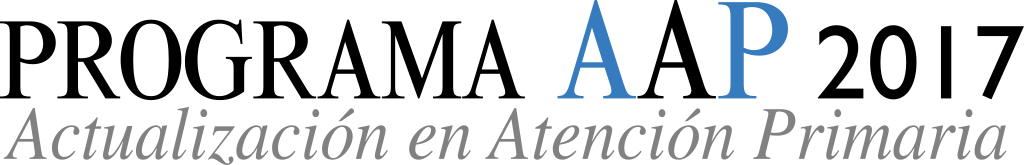 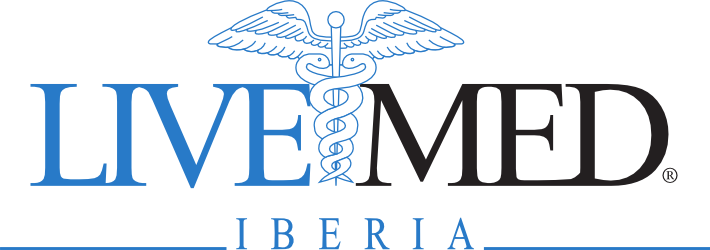 BIENVENIDOS
Live-Med Iberia
Empresa de educación Médica Continuada desde 2004:
Independiente
Acreditada
Avalada
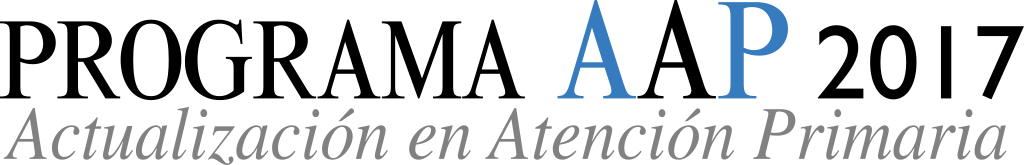 13ª EDICIÓN
¡IMPORTANTE!
Ponencia
Desarrollo de la parte teórica mediante un caso clínico.

Sistema interactivo
Se vota desde el móvil de los asistentes, descargando la App de Live-Med en su móvil, desde Play Store y si tienen un Ipad, entrando en su navegador y escribiendo: app.livemed.in:81/app.
Los resultados se mostrarán en sus móviles.

Tarjetones Preguntas
Igualmente desde su móvil podrán enviar las preguntas que deseen sobre cada ponencia y el coordinador se las realizará a cada ponente.
¡IMPORTANTE!
Certificado Asistencia
Los certificados de asistencia y cuestionarios de satisfacción serán repartidas durante la última ponencia por las azafatas. Rellenar la encuesta es obligatorio para la obtención de la acreditación

Diploma - Acreditación
El diploma del curso con los créditos oficiales de la comisión de Formación Continuada los descargará cada asistente desde la web de Live-Med: www.Livemed.in en el apartado “Acceso a alumnos” y solo lo obtendrá si ha asistido al 100 % del curso.
General
Los contenidos del curso y los diplomas estarán disponibles en la web dos o tres semanas después del curso.
Gracias por quitar el sonido de tu móvil
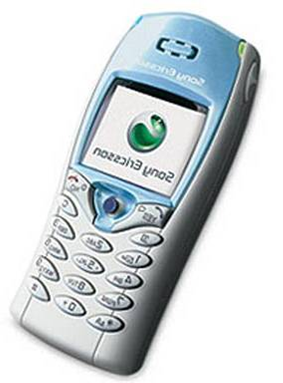